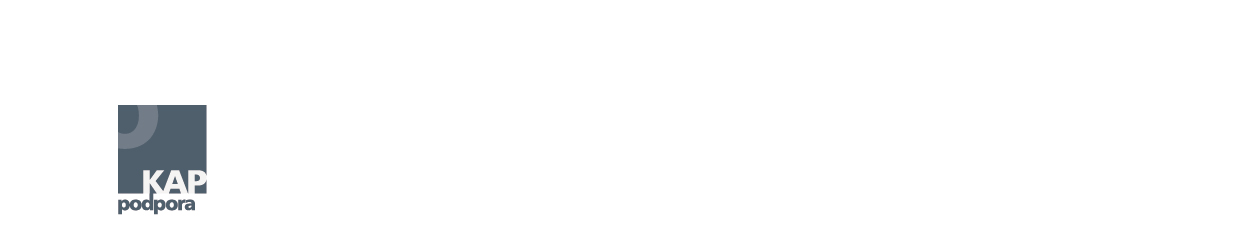 Školní akční plány (ŠAP)
 a plány aktivit  (PA)
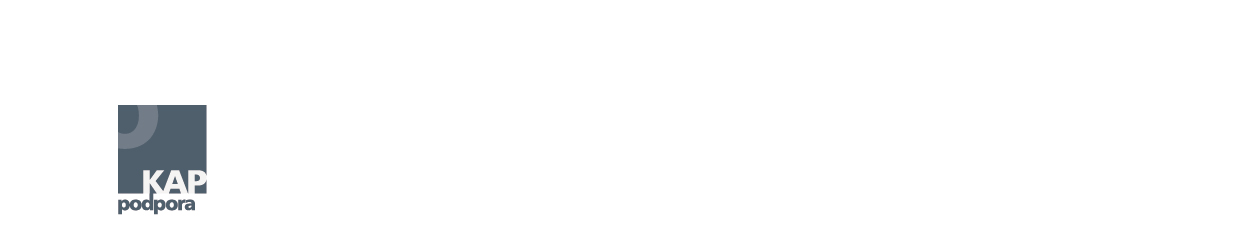 Cíl akčního plánování
Cílem je posílení strategického plánování. 
Zvýšení efektivity systému řízení a zvýšení kvality výsledků vzdělávání. 
Posílení důležitosti dosahování stanovených cílů /stanovení prioritních oblastí a jejich podpora/.
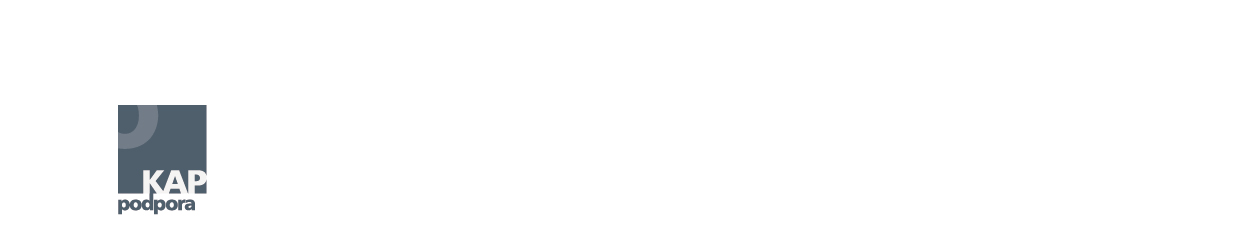 Základní východiska tvorby plánů
Tvorba školních akčních plánů (ŠAP) je součástí postupně se rozvíjejícího modelu krajského akčního plánování.
Tvorba ŠAP je klíčovým východiskem v tomto procesu.
Školní akční plán (ŠAP) je strategický dokument, který bude vycházet z dosavadních strategických a koncepčních materiálů školy.
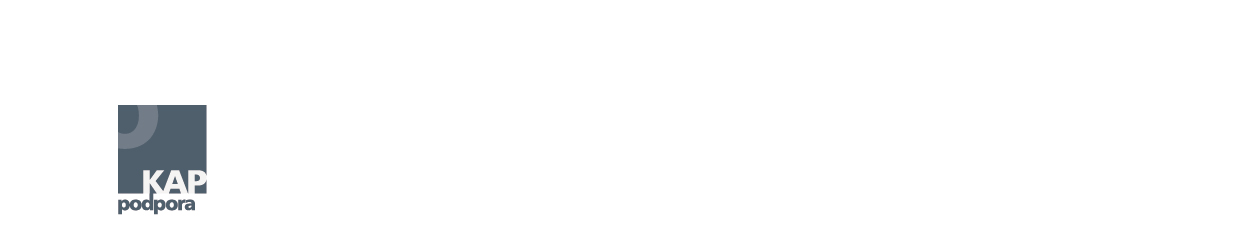 Zasazení akčního plánování do širšího kontextu
Nový model se snaží propojit cíle v oblasti vzdělávání na úrovni:
národní 
krajské 
školské
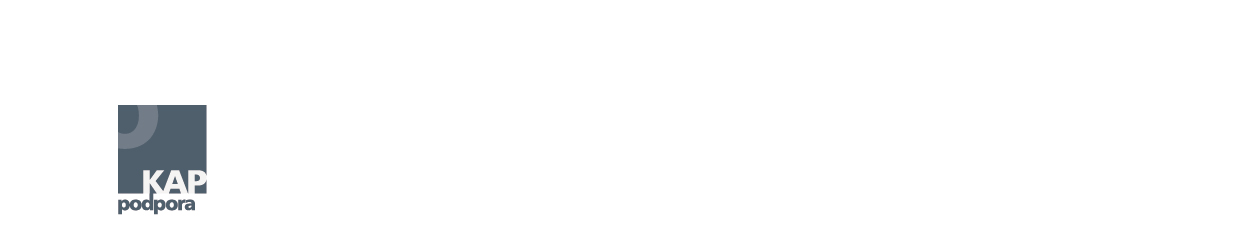 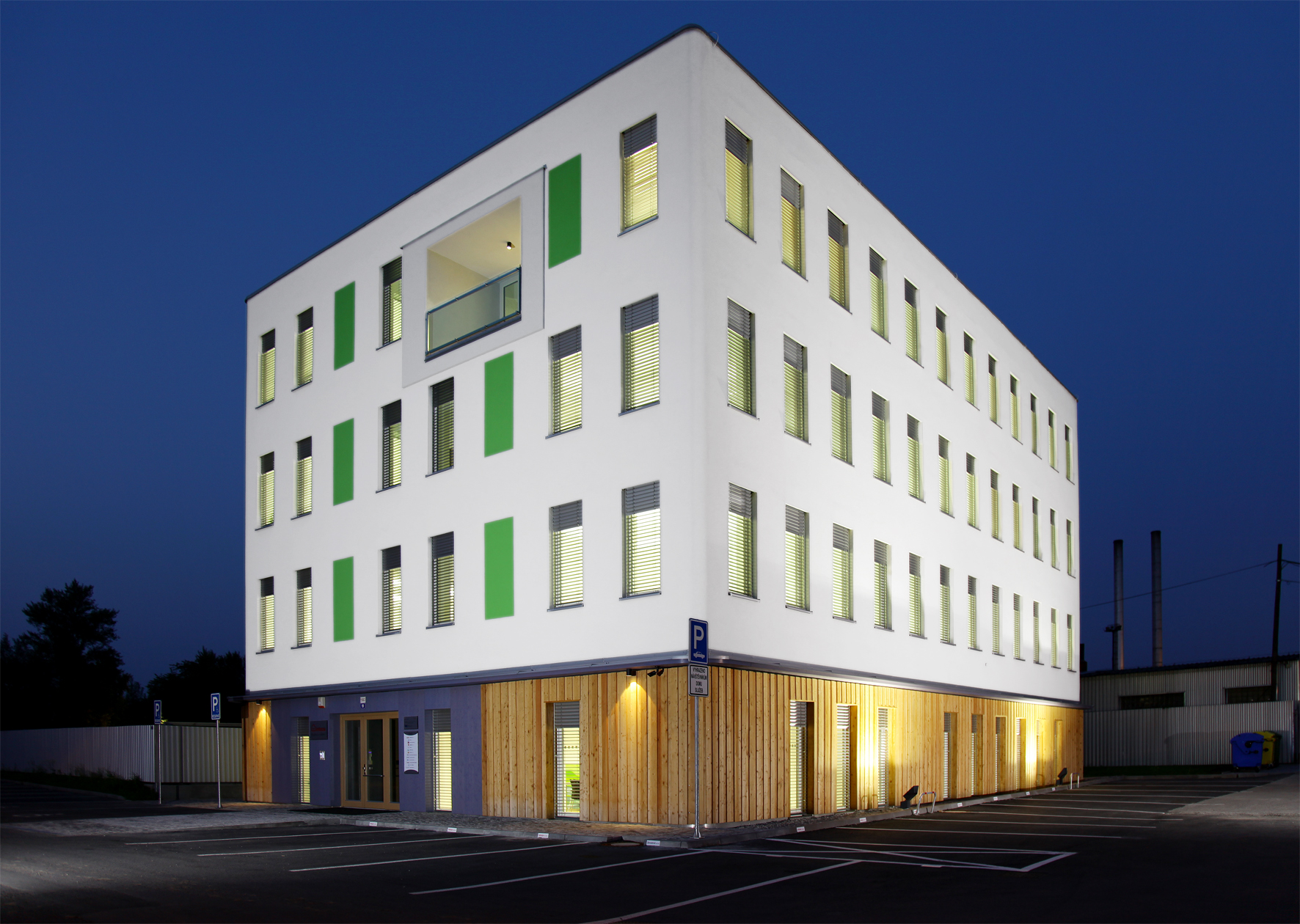 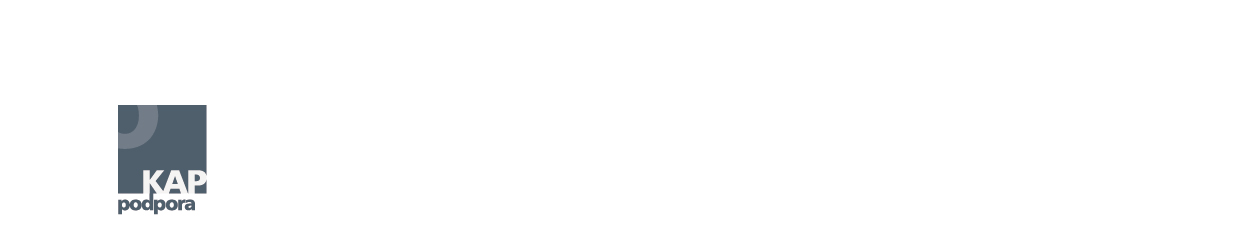 Jaké jsou hlavní dokumenty a aktéři a k čemu se směřuje?
Strategie RR
Strategie VP 2020
ČR
IROP
OP VVV
Strategické oblasti
(oblasti intervencí)
Posílení
 strategického plánování
 efektivity systému řízení
 zaměření na cíle a výsledky
Projekty krajů
RAP
KAP
Kraj
Další aktivity krajů
Projekty škol
Škola
Potřeby škol
ŠAP, PA
Další aktivity škol
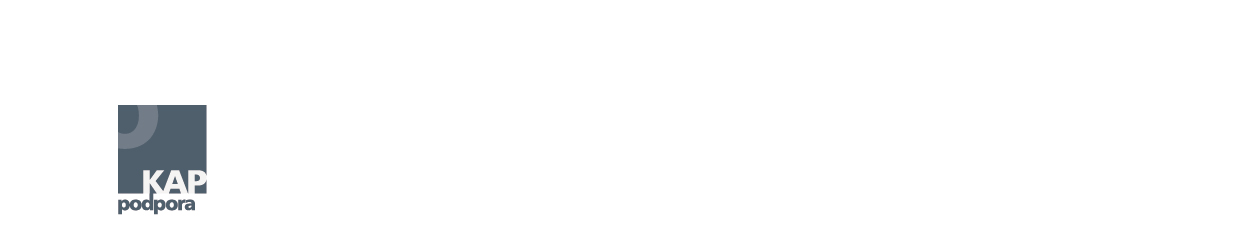 Postavení školy v procesu tvorby školního akčního plánu
Škola (SŠ, VOŠ) je v těchto aktivitách nejdůležitějším aktérem.
Je v centru pozornosti projektu KAP OK i Podpory KAP MŠMT. 
Oba projekty pracují s podněty, které od škol získávají a pomohou zajistit školám maximální možnou podporu v tvorbě svého školního plánu.
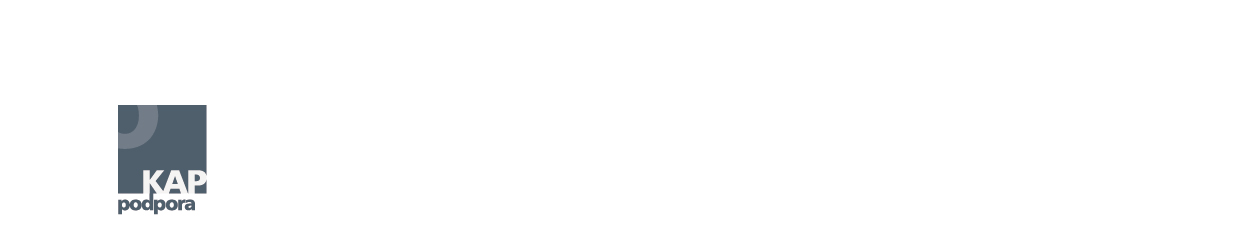 Varianty tvorby akčního plánu školy
Škola má možnost vytvořit:

1.  Školní akční plán /ve zkratce ŠAP/
      		nebo
Plán aktivit /ve zkratce PA/

Škola se rozhodne od počátku pro jednu z variant tvorby akčního plánu:
ŠAP nebo PA.
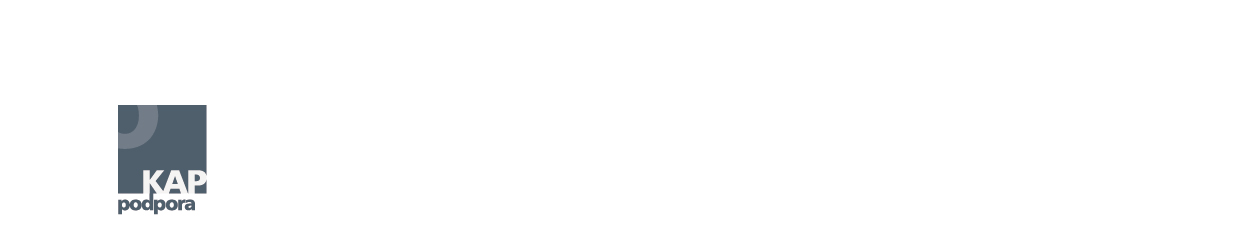 ŠKOLNÍ AKČNÍ PLÁN I
ŠAP I 
Má pomoci komplexně plánovat a řídit zkvalitnění a rozvoj vzdělávacího systému konkrétní SŠ nebo VOŠ ve všech povinných a zvolených nepovinných oblastech vzdělávání. 
Předpokladem tvorby je, že bude pro naplnění některých svých cílů usilovat o získání finančních prostředků z evropských dotací (z OP VVV a IROP).
  
Plán je nastavený na tříleté období r. 2017 – 2019.
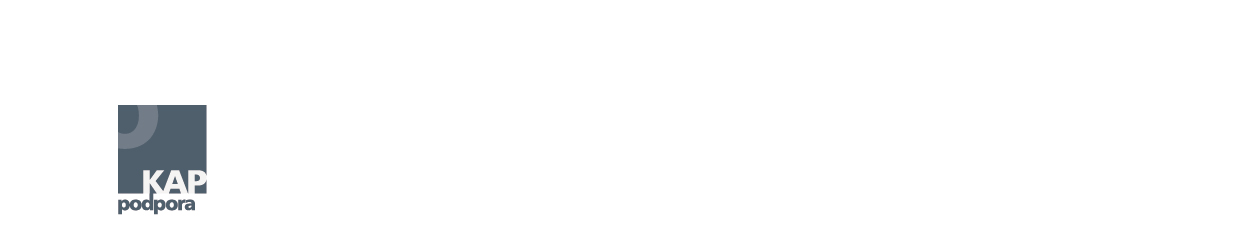 ŠKOLNÍ AKČNÍ PLÁN II
Na ŠAP I 
bude moci škola navázat vytvořením:

ŠAP II (na další 3 roky), 
v němž se aktualizuje a zohlední zkušenosti a výsledky ze ŠAP I.
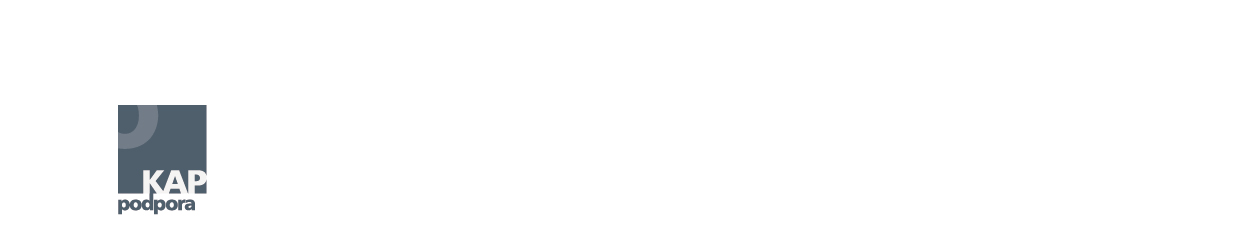 Jaké jsou podporované strategické oblasti (tzv. oblasti intervencí)?
Šest oblastí povinných pro ŠAP:
Rozvoj kariérového poradenství
Podpora kompetencí k podnikavosti, iniciativě a kreativitě 
Podpora polytechnického vzdělávání 
Podpora odborného vzdělávání včetně spolupráce škol a zaměstnavatelů 
Rozvoj škol jako center dalšího profesního vzdělávání
Podpora inkluze
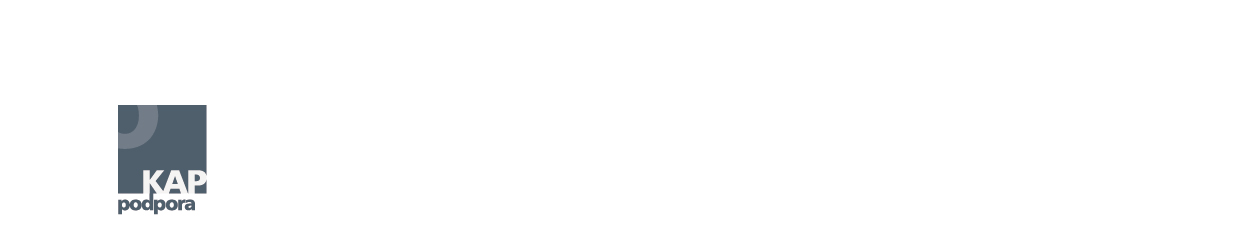 Jaké jsou podporované strategické oblasti (tzv. oblasti intervencí)?
Tři nepovinné oblasti:
- škola si je zvolí do plánů z oblastí dle své potřeby:
	1. Rozvoj výuky cizích jazyků
	2. ICT kompetence
	3. Čtenářská a matematická gramotnost
Do plánu aktivit lze zařadit i vlastní témata dle potřeby školy.
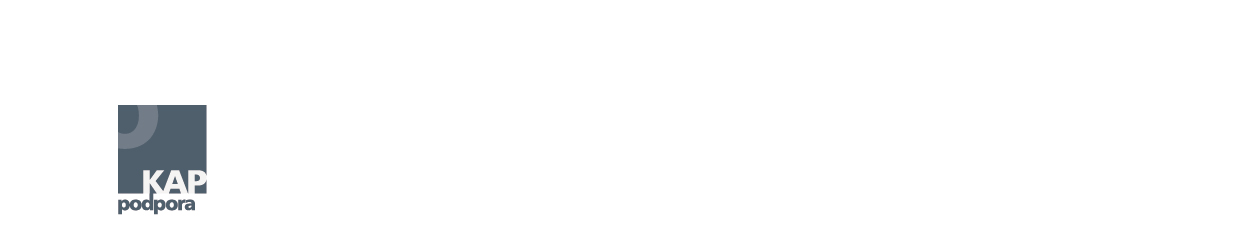 Plán aktivit  /PA/
Pro tvorbu PA platí stejná pravidla a postupy jako pro tvorbu ŠAP.
	PA - jen pro vybranou oblast nebo oblasti 	(povinné, nepovinné i vlastní)
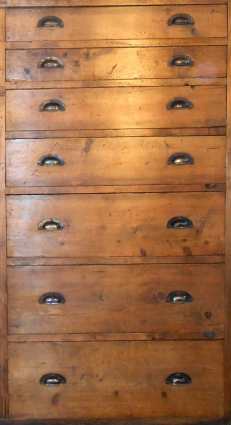 Plán aktivit lze chápat
jako podmnožinu ŠAP
pro vybranou oblast nebo oblasti.
Š
A
P
PA
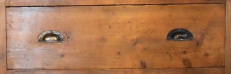 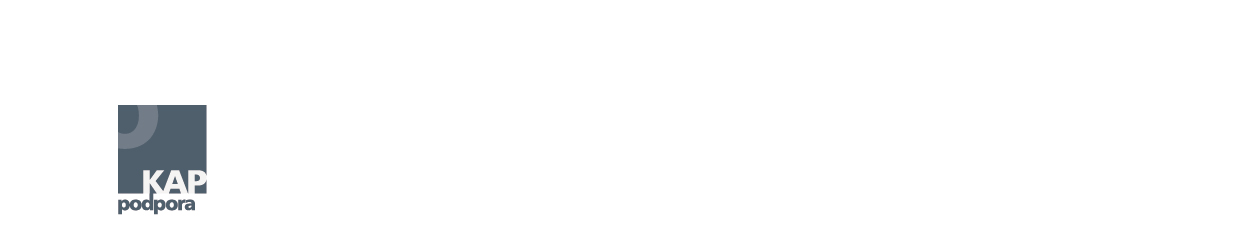 Jaký je dlouhodobý přínos tvorby ŠAP/PA pro školu?
Přímý hmotný efekt  - z projektů MŠMT navazujících na ŠAP/PA.  
Posílení strategického plánování, zkvalitnění řízení školy a výsledků vzdělávání.
Zatraktivnění image školy směrem k veřejnosti (škola ví, co chce, systematicky nastavuje a realizuje své záměry).
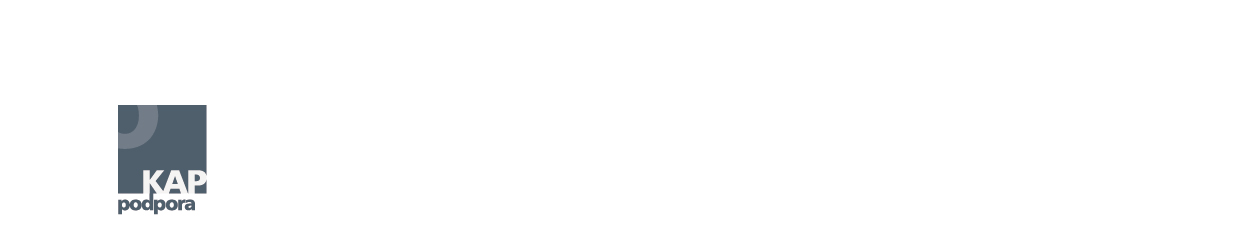 Možnosti školy zapojit se do projektů  OP VVV MŠMT
Šablony
	– projekty se zjednodušeným vykazováním.
2. Ipo 
	– individuální projekty ostatní pro školy.
3. Ipo 
	– individuální projekty ostatní pro kraje. 
4. IPs 
	– individuální projekt systémový NÚV Praha.
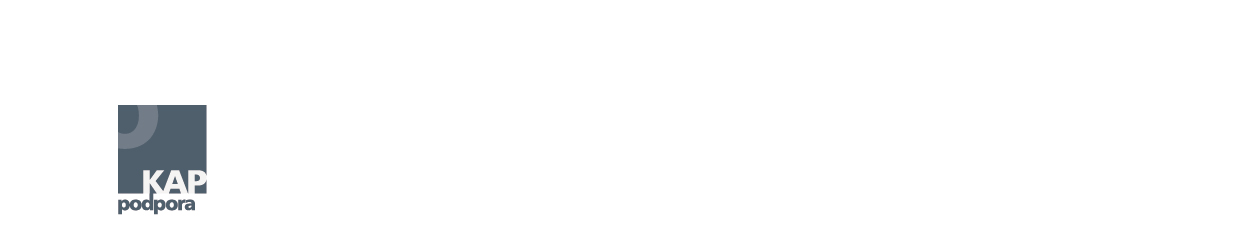 Šablony - projekty se zjednodušenýmvykazováním
Budou probíhat v návaznosti na výzvy  OP VVV - MŠMT a podmínky v těchto výzvách /bude vydána metodika/.
1. Výzva LISTOPAD 2016
témata zaměřená na podporu pracovníků školy (zaplacení úvazku nebo  DVPP)
zatím nebude třeba PA ani ŠAP.
 Další výzva 2017 nebo 2018
témata zaměřená na podporu vzdělávání v oblastech povinných intervencí
už bude třeba mít zpracovaný PA, který v sobě bude zahrnovat cíle a úkoly řešené jak šablonami 2016, tak
   šablonami 2017, resp. 2018.
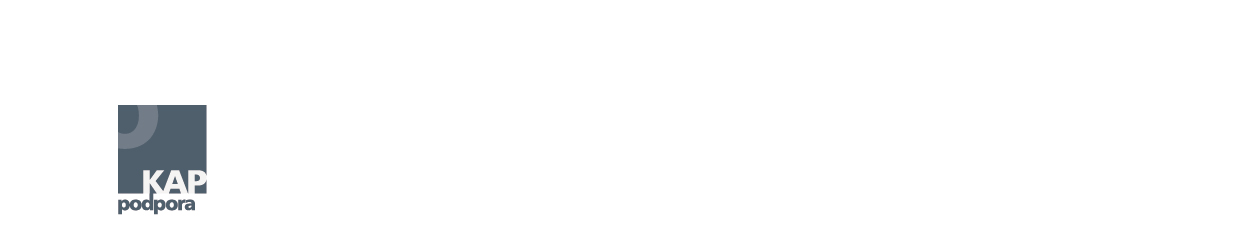 IPo – individuální projekty ostatní pro školy
První výzva k podání projektů od MŠMT bude vypsána pravděpodobně v 2. pololetí 2017.
Výrazně vyšší finanční podpora než u šablon.
Podmínkou bude zpracovaný ŠAP, který bude detailně stanovovat cíle a úkoly ve všech šesti povinných strategických oblastech (oblastech intervencí), k nimž se školy vyjadřovaly v dotazníkovém šetření .
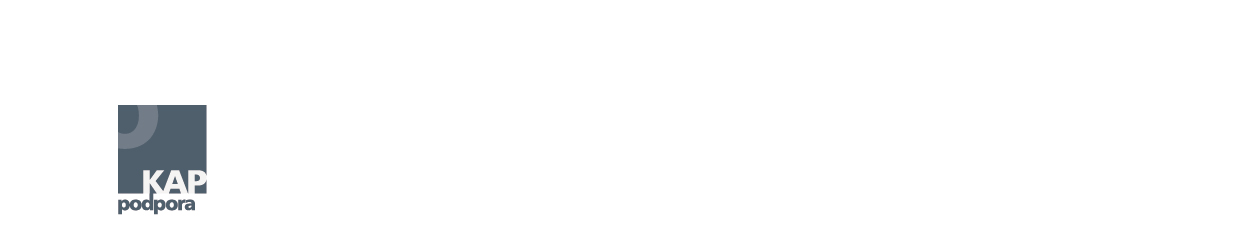 IPo – individuální projekty ostatní  pro školy
Projekty získá na výzvu MŠMT jen omezený počet škol, v návaznosti na hodnocení hodnotitelů MŠMT OP VVV. 
Mají být preferovány školy s obory strategického nadregionálního významu.
Bude se jednat o projekty pro konkrétní školy.
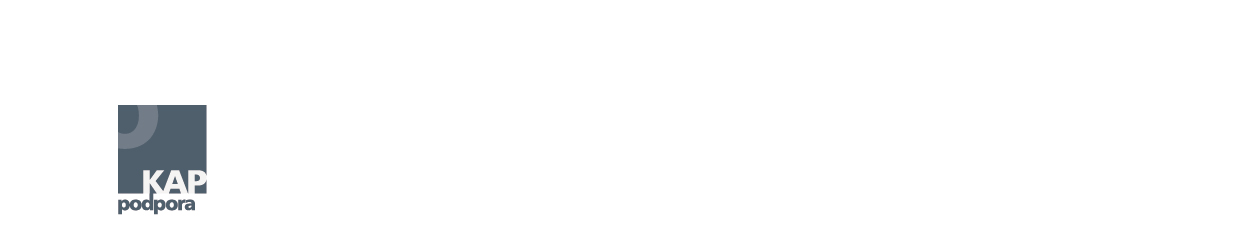 Jaké jsou hlavní kroky při tvorbě ŠAP/PA?
Charakterizovat školu, její profil, záměry, vize.
Provést analýzu stavu v jednotlivých oblastech intervencí 
    (využít  vyplněný dotazník šetření škol).
Stanovit priority v jednotlivých oblastech. 
Stanovit cíle jednotlivých priorit a kritéria jejich hodnocení.
Stanovit a konkretizovat úkoly (činnosti) vedoucí ke splnění cílů a pověřit odpovědné osoby za jejich splnění.
    Tyto kroky jsou stejné pro ŠAP i PA. 
PA se však může omezit jen na vybranou oblast či oblasti.
ŠAP zahrnuje všechny povinné strategické oblasti.
Čím začít?
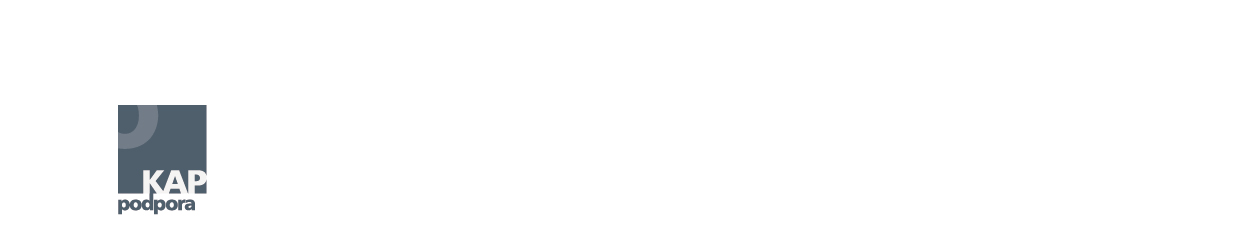 Sestavení týmu pro tvorbu ŠAP
Realizace v období říjen – listopad 2016
Interní  tým školy  vytvářející ŠAP nebo PA: 
Zástupce vedení školy, vybraní vyučující (v průběhu možno doplnit podle oblastí intervencí). 
1 hlavní zpracovatel – postupně zpracovává výsledky diskusí do výstupu – šablony ŠAP/PA.
Širší partnerství projednávající východiska, priority, cíle -  		doporučeno v případě ŠAP:
Doplnění interního týmu o další relevantní aktéry (např. zřizovatel, zaměstnavatelé, školská rada, zástupce žáků, rodičů atd.).
Seznámení realizačního týmu se zaslanou metodikou a dokumenty od P-KAP!
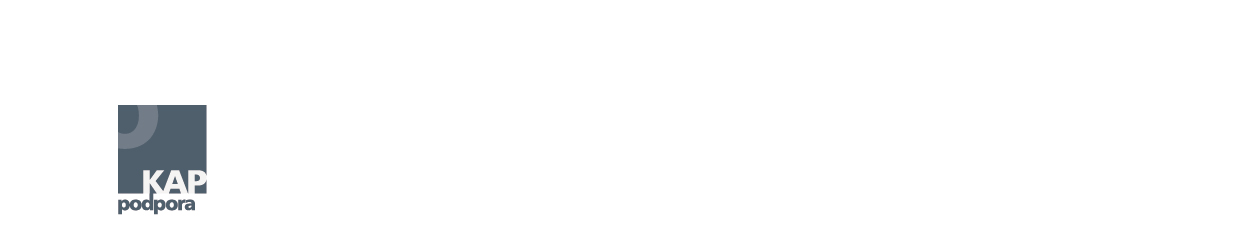 Co řešit na prvním setkání školního týmu?Realizace v období říjen – prosinec 2016
Vstupní téma - ujasnění východisek:
proč chce škola ŠAP tvořit, 
zda má v úmyslu věnovat se dlouhodobějšímu plánování, 
které oblasti jsou pro ni klíčové, 
ze kterých zdrojů (dokumentů, údajů, statistik apod.) lze v dalším postupu vycházet,
rozdělení rolí - kdo s čím může přispět, kdo za co bude zodpovídat.
Prostudování zaslaných dokumentů k intervenčním oblastem a metodiky od P-KAP.
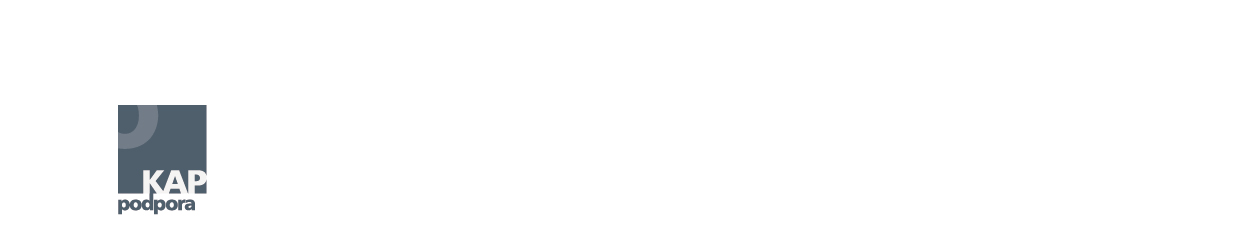 Prostředky podpory školy v tvorbě plánů
Metodická podpora  P-KAP NUV Praha:
- Metodika tvorby ŠAP a PA
- příloha Šablona ŠAP a PA
Metodika tvorby ŠAP  příloha PŘÍKLADY uplatnění
   povinných oblastí intervencí 
Podklady v elektronické verzi byly školám zaslány 17.10.2016.
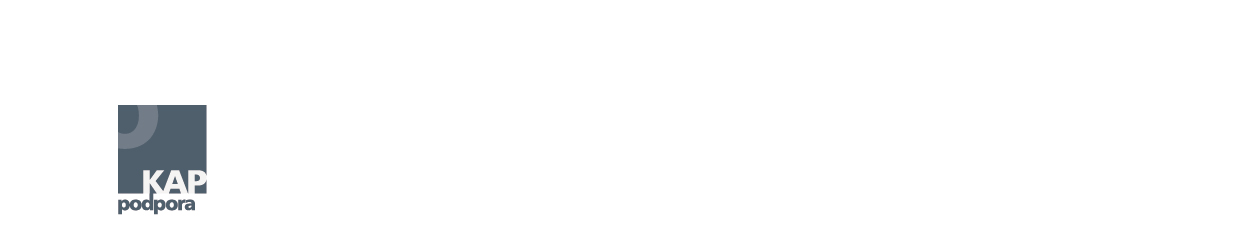 Metodická podpora školy v tvorbě plánů
Prostředky podpory školy v Prostřev tvorbě plánů tvorbě plánů
- semináře k přípravě ŠAP/PA 
- příprava podpůrných materiálů
- přímá práce se školami při přípravě ŠAP/PA -               monitorování realizace ŠAP/PA, poskytování zpětné
  vazby
- vyhodnocení realizace ŠAP/PA, formulování doporučení                     pro přípravu dalších ŠAP/PA
- zajištění výměny zkušeností škol s akčním plánováním
- zajištění sběru příkladů dobré praxe a jejich zveřejnění.
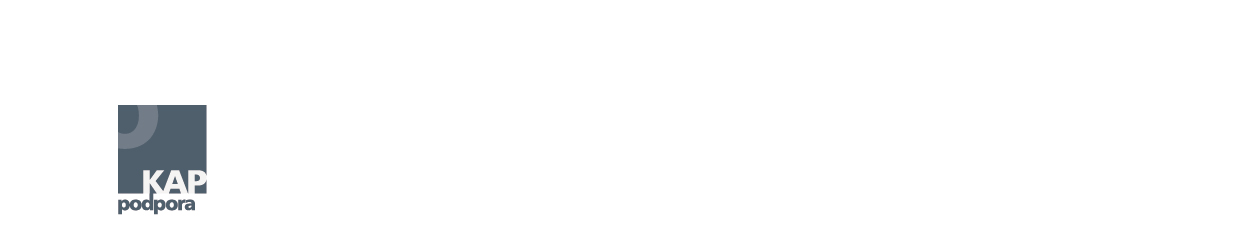 Prostředky podpory školy v tvorbě plánů       Realizace v období od počátku roku 2017 - 2021
Semináře akční plánování, výměna zkušeností 
	dvoudenní (v rozsahu 16 hodin)                   8

Semináře, setkání platforem, webináře, konzultace  
	jednodenní (v rozsahu 4 hodiny) 	   139

Podporu bude poskytovat odborný garant projektu P-KAP
na vyžádání školy.	   

Zpracovaný ŠAP a PA pro rozvoj vzdělávání školy, bude posouzen a odsouhlasen odborným garantem ve spolupráci s realizačním týmem.
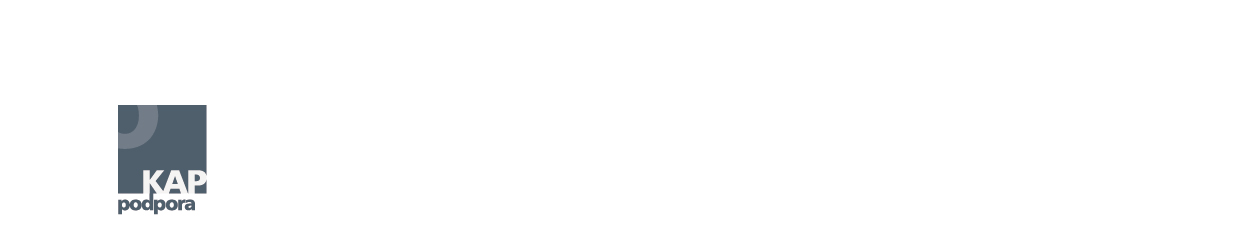 Děkuji Vám za pozornost
Olomouc, 24. 10. 2016	  		PaedDr. Jiří Polášek
					odborný garant P-KAP
					pro Olomoucký kraj
					jiri.polasek@nuv.cz